IM-Home Specialist CertificationCourse 1 of 2
Presentation by: Sherrie Hardy
Hardy Brain Training • Camarillo, CA
Agenda
Ratings & Assessments
Your responsibilities as an IM-Home Specialist
How to choose a Template based on the LFA
Scheduling your clients IM-Home sessions
How to motivate your client remotely
Identifying Your Clients Goals
How does your client want their life to be like in the end?
Your role as a Provider is to help them create success
[Speaker Notes: Sherrie give client example]
Rating Scale: Social/Emotional
Difficulty making eye contact
Difficulty with emotional control
Difficulty making/keeping friends
Lack of Self Confidence
Low Frustration Tolerance
Rating Scale: Language
Difficulty with communication
Poor phonics
Poor initiation of reading/does not read to self or aloud
Poor spelling skills
Poor Reading Comprehension
Rating Scale: Physical/Motor
Has a “floppy” or  “rigid” posture
Poor sense of Rhythm
Poor handwriting/fine motor skills
Poor Eating Habits
Poor Hand/Eye Coordination
Rating Scale: Sensory
Sensitive to sound - noises
Sensitive to touch – others touching self
Sensitive to particular foods
Sensitive to movement
Sensitive to visual input
Rating Scale: Attention/Organization
Poor task initiation
Poor sequencing when completing a task
Poor Auditory Attention
Poor Visual Attention
Poor overall organization, especially before and after school
Pre, Mid & Post Ratings Scale Worksheet
Gauge where your clients are pre, mid and post IM training.
Medical History
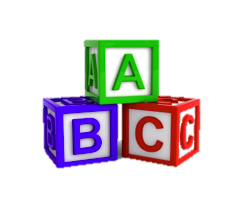 Pediatric Assessments
Sensory Integration:
The Sensory Profile
DeGangi-Berk Test of Sensory Integration
Sensory Integration & Praxis Test
 Auditory Processing:
Scan-C: Test for Auditory Processing Disorders in Children-Revised
Motor Skills:
Movement Assessment Battery for Children (Movement ABC)
Bruininks - Oseretsky Test of Motor Proficiency
Beery Visual Motor Integration (VMI)
Jebsen-Taylor Hand Function Test
Minnesota Handwriting Assessment
Test of Gross Motor Development
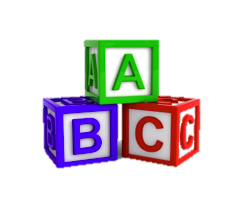 Pediatric Assessments
Articulation, Phonology, & Language:
Clinical Evaluation of Language Fundamentals - 4th Edition
Comprehensive Receptive & Expressive Vocabulary Test
Expressive & Receptive One Word Picture Vocabulary Tests
Gray Oral Reading Test
Gray Silent Reading Test
Illinois Test of Psycholinguistic Abilities
Comprehensive Test of Phonological Processing
Oral & Written Language Scales
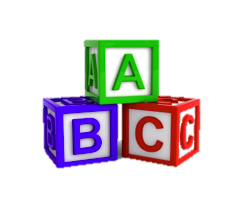 Pediatric Assessments
Cognition 
Behavioral Assessment of the Dysexecutive Syndrome in Children
Test of Everyday Attention for Children
Children’s Category Test
Intermediate Category Test
Conners Continuous Performance Test II
Delis-Kaplan Executive Functioning Scale
Nepsy
Rey Complex Figure Test
Stroop Color & Word Test
Symbol Digit Modalities Test
Trail Making Test – Parts A & B
Woodcock-Johnson Tests of Cognitive Ability
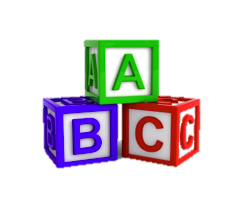 Pediatric Assessments
Developmental Assessment:
Early Intervention Developmental Profile
Developmental Programming for Young Children and Infants
Peabody Developmental Motor Scales
Test of Gross Motor Development
Functional Assessment:
Adaptive Behavior Assessment System
Miller Function & Participation Scales
Adolescent & Adult Assessments
Sensory Integration:
Adolescent/Adult Sensory Profile
 Auditory Processing:
Scan-C: Test for Auditory Processing Disorders in Children-Revised
Motor Skills:
Berg Balance Scale
Dynamic Gait Index
Jebsen-Taylor Hand Function Test
Minnesota Manual Dexterity Test
Purdue Peg Board
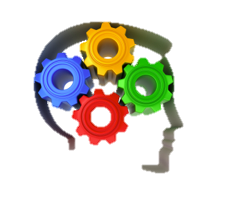 Adolescent & Adult Assessments
Articulation, Phonology, & Language:
Boston Diagnostic Aphasia Exam – 3rd Edition
Boston Naming Test 
Gray Oral Reading Test
Gray Silent Reading Test
Nelson-Denny Reading Test
SCAN–A: A Test for Auditory Processing Disorders in Adolescents and Adults
Booklet Category Test
Comprehensive Receptive & Expressive Vocabulary Test
Expressive & Receptive One Word Picture Vocabulary Tests
Oral & Written Language Scales
Peabody Picture Vocabulary Test
Western Aphasia Battery
Woodcock-Johnson Tests of Achievement 
Test of Language Competence
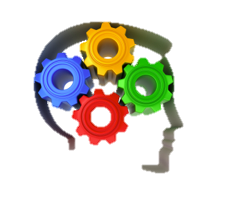 Adolescent & Adult Assessments
Cognition 
Test of Everyday Attention
Rivermead Behavioral Memory Test
Behavioral Assessment of the Dysexecutive Syndrome
Wisconsin Card Sorting Test
Woodcock-Johnson Tests of Cognitive Ability
Controlled Oral Word Association Test (subtest of Multilingual Aphasia Exam)
Cognitive Assessment of Minnesota
Conners Continuous Performance Test II
Contextual Memory Test
Delis-Kaplan Executive Functioning Scale
Intermediate Category Test
Neurobehavioral Cognitive Status Examination
Mesulam & Weintraub Cancellation Test
Mini Mental State Examination
Paced Auditory Serial Addition Test
Rey Complex Figure Test
Stroop Color & Word Test
Symbol Digit Modalities Test
Trail Making Test – Parts A & B
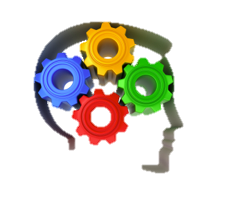 Adolescent & Adult Assessments
Activities of Daily Living:
Kohlman Evaluation of Living Skills

Functional Assessment:
Adaptive Behavior Assessment System
Want More Support with Ratings & Assessments? 
When you are ready to grow your practice by 2 clients a month, we are piloting a new individualized coaching program and we would love you to join us.
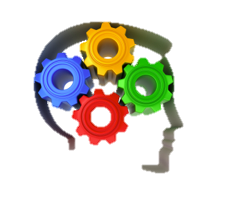 Your responsibilities as an IM-Home Provider
Set your member up in the eClinic
just like you did with yourself on the demo unit
If user ordered online, you must “accept” him/her
Set-up the LFA for the client
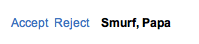 Your responsibilities as an IM-Home Provider
Explain:
How to set-up the equipment
How to authorize a license
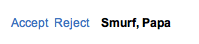 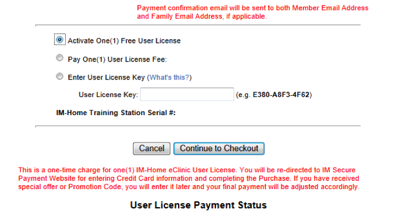 How to assess the LFA Virtually
Assign a Training Template based on the LFA
How the Templates look in the eClnic
Template Name				# of sessions
Click on Adobe PDF icon to see the entire template
Need Help with the eClinic?
Watch tutorials online
Print out Training Manual
Lock down schedule with family
How to motivate your client in the home setting
Help parents motivate their child
Identify rewards for completing IM Sessions
Less is more
What is the smallest level of “buy-off”?
Words of encouragement count
Post best ms, # of burst or IAR somewhere he can see
Never use food as a reward
Point/token system towards a larger prize
Treasure box
Do a family weekly reward
Sprinkle in surprises
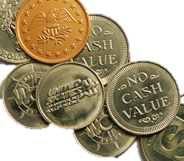 Help Parents Stay Motivated
Give parents tools for helping their child master training
Narrow down choices for child
Help parents recognize child’s progress
Review training results
Recognize independence
Illustrate to parents the benefit of usingIM equipment forever
Before a big test
Before a sporting event
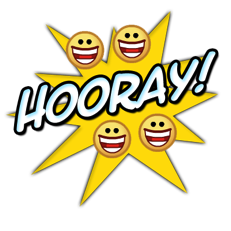 Cooperation Chart
Keeping your adult clients on track
Be aware of each increment of progress & talk about it- they like to be recognized!
Coordinate with other therapy professionals about the “Big View” Goals
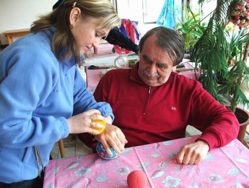 Ratings Journal
Certificate of IM-Home Completion
Case Examples
Phillip- 10 yrsAutism Spectrum
Case Study Analysis- LFAPhillip
Both hands – 263
Right hand – 226
Left hand – 249
Both toes – 327
Right toe – 312
Left toe – 385
Both heels – can’t move feet up and back
Right heel – 297
Left heel – 385
Right hand/Left toe – 356
Left hand/Right toe – 395
Balance Right /tap L – 376 – difficulty maintaining balance
Balance left /tap R– 391 – difficulty maintaining balance
Both hands/Guide sounds– 381
OBSERVATIONS: misses the beat, awkward movements, hand mitten itches, balance issues, guide sounds are difficult, hits are mostly early
CHOOSE TEMPLATE  D OR C
Lesley- 13 yrsStruggling in school (especially reading), attention problems, disorganized, difficulty completing school assignments
Case Study Analysis- LFALesley
Both hands- 125
Right hand – 97
Left hand – 112
Both toes – 199
Right toe – 156
Left toe – 171
Both heels – 210
Right heel – 137
Left heel – 162
Right hand/Left toe – 205
Left hand/Right toe – 216
Balance Right /tap L – 125
Balance left /tap R– 136
Both hands/Guide sounds– 143
OBSERVATIONS: Complains about guide sounds in task 14, hits are early, difficulty coordinating both sides 
CHOOSE TEMPLATE  B
Cliff- 67 yrsplays golf, feels less organized, mental focus has declined, more difficulty completing tasks
Case Study Analysis- LFACliff
Both hands- 76
Right hand – 84
Left hand – 91
Both toes – 85
Right toe – 74
Left toe – 79
Both heels – 97
Right heel – 68
Left heel – 78
Right hand/Left toe – 95
Left hand/Right toe – 105
Balance Right /tap L – 88 Balance left /tap R– 91 
Both hands/Guide sounds– 94
OBSERVATIONS: Very motivated, concerned with guide sounds, smooth movements
CHOOSE TEMPLATE  E or F
Materials you received today
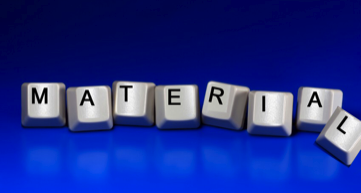 Rating Scales
Sensitive Assessment Instruments List
Medical History
Training Templates
eClinic Training Guide
Scheduling Chart
Cooperation Chart
Ratings Journal
Certificate of Completion
Materials can be downloaded from:
http://imhome.org/index.php/home-specialist-coaching
Assign your client a LFA & a template based on score
Set a training schedule
Motivate the client and caregiver
Attend Course 2, to get IM-Home Specialist designation on locator board
Q&A Times
Want to ask specific questions about your IM-Home client with one of our experienced IM-Home Specialists?
Register online for select dates & times on the OnDemand Webinar Page, located on the Education page of the IM Website
Connect after this course with the IM Forum
http://imhome.org/index.php/forum/index.html
Questions
Coaching Support
coaching@interactivemetronome.com
Clinical Support
avega@interactivemetronome.com
Technical Support 
support@interactivemetronome.com